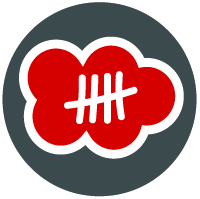 2: blijf scherp!
toolbox ELKE VEZEL TELT!
Wat gaan we doen?
Waarom zijn emissiebeperkende maatregelen zo belangrijk?

Hoe kunnen we de komende periode emissie van asbeststof zoveel mogelijk beperken?
Waarom ook alweer?
Hoe vaker je een asbestvezel inademt, des te groter de kans op gezondheidsschade!

Mogelijke aandoeningen:
asbestose
longkanker
mesothelioom (long- of buikvlieskanker)
pleurale plaques

Als jij asbestvezels op je lichaam hebt, kan je ook een ander besmetten

Vakmanschap = het zoveel mogelijk toepassen van emissiebesparende maatregelen
Emissiebeperkende maatregelen
Eerst denken, dan doen!
Demonteer het asbesthoudend materiaal in zijn geheel, als dat mogelijk is
Als je toch moet breken, breek dan zo weinig mogelijk en gebruik bronafzuiging
Impregneer niet-hechtgebonden of ernstig verweerde hechtgebonden asbesttoepassingen
Zorg ook dat er zo weinig mogelijk vezels vrijkomen bij het verpakken van het asbesthoudend materiaal
Stelling 1
Asbest zoveel mogelijk in zijn geheel verwijderen 
(demontage) is beter dan het verwijderen door het in 
stukken te breken

groep 1: eens / voor
groep 2: oneens / tegen
Stelling 2
Het toepassen van zoveel mogelijk emissiebeperkende 
maatregelen horen bij ons vakmanschap

groep 1: oneens / tegen
groep 2: eens / voor
Stellingen
Wat waren bij beide stellingen de meest 
overtuigende argumenten vóór de stellingen?

Schrijf deze op de argumentenposters!
Komende periode
Zijn er emissiebeperkende maatregelen die jullie (nog) 
beter kunnen toepassen en wat is daar voor nodig?

Maak afspraken!
Tot slot
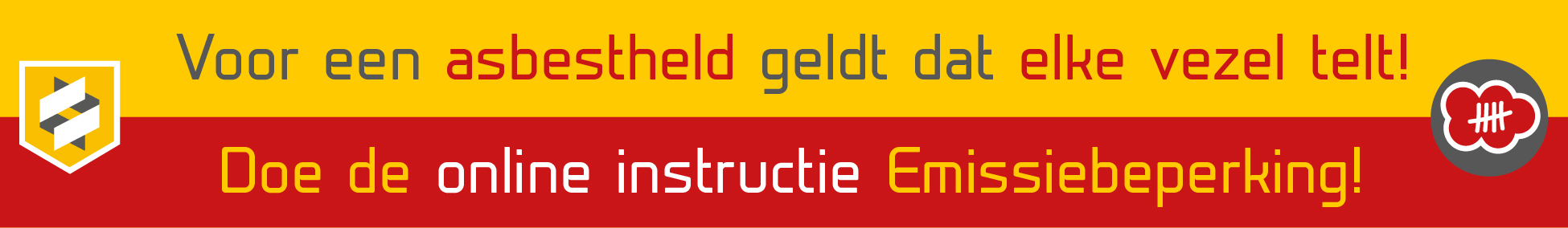 Vragen?

Succes!